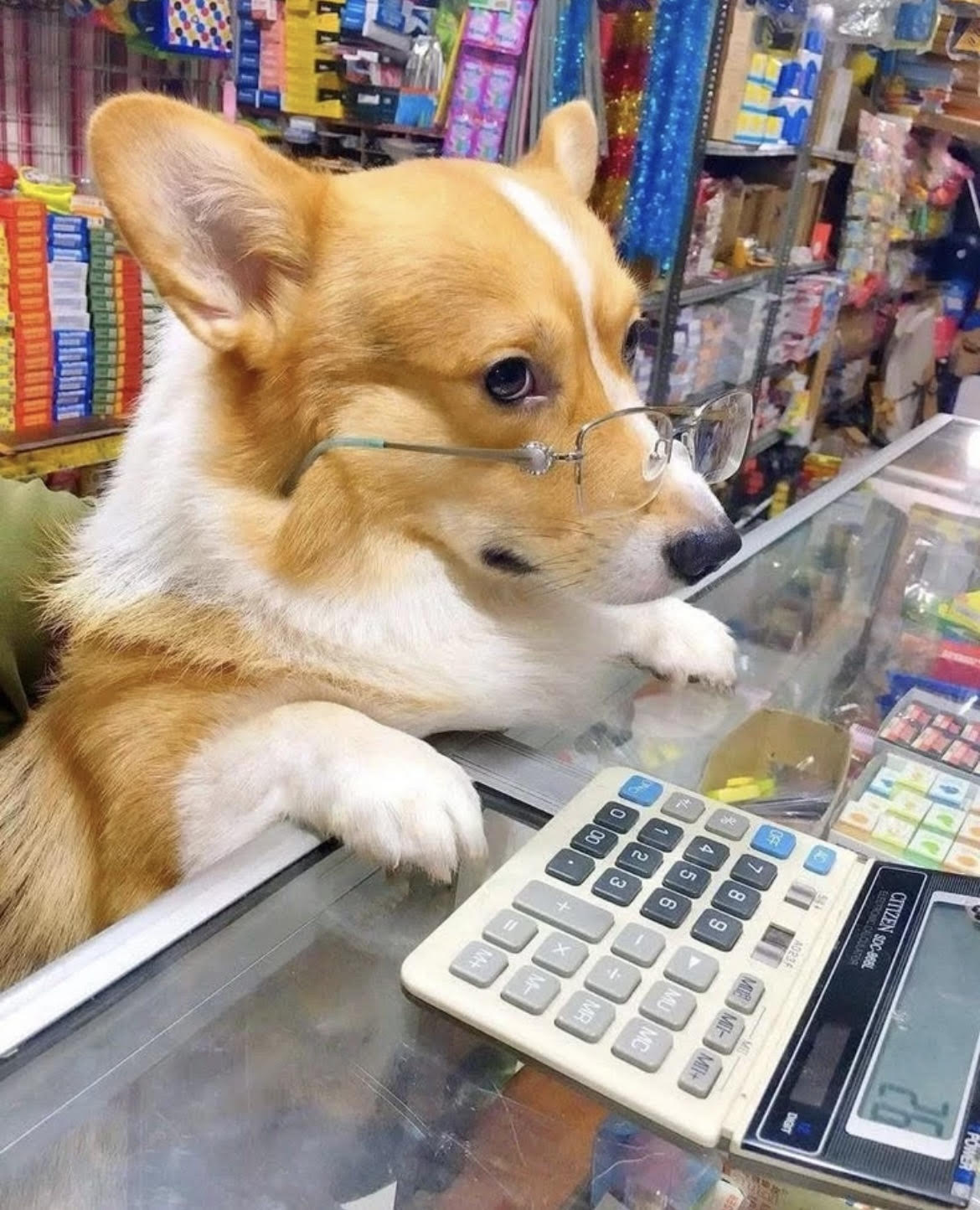 BEFORE WE START
Talk to your neighbors:
What’s the most spontaneous thing you’ve ever done?
LEC 13
Music: 🌸CSE 121 25sp Lecture Tunes 🌸
Arrays
Instructor:
Miya Natsuhara
TAs:
Chloë
Ailsa
Johnathan
Christian
Merav
Judy
Janvi
Hibbah
JuliaSahej
Ruslana
Hanna
Maitreyi
Ayesha
Sushma
Kelsey
Shayna
Hannah
Zach
Announcements, Reminders
P2 due next Tuesday, May 20th 
R4 released, due Thursday, May 22nd (eligible: C1, P1, C2)
Quiz 2 on Thursday, May 29th  
Includes everything up to next Wed’s lecture
Can’t make it? Email Miya before your quiz!
Quiz 1 grades released before Quiz 2
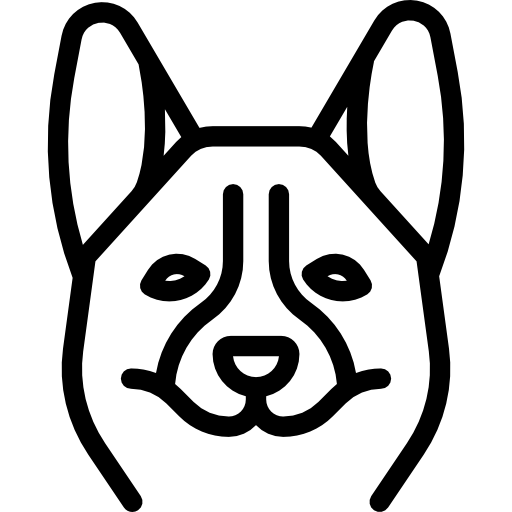 2
PCM Review: Arrays
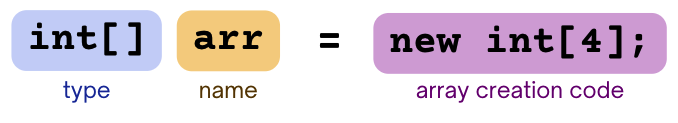 New data structure that stores multiple items, in order
Elements must all be the same type
Zero-based indexing
Must decide (and fix) size when created
arr.length to get arr’s length
Arrays.toString(arr) to get a nice String version
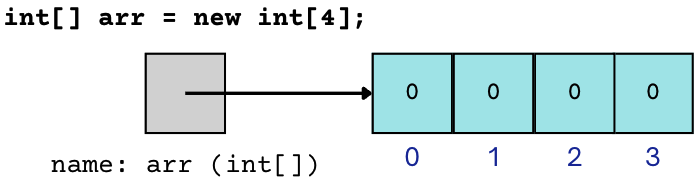 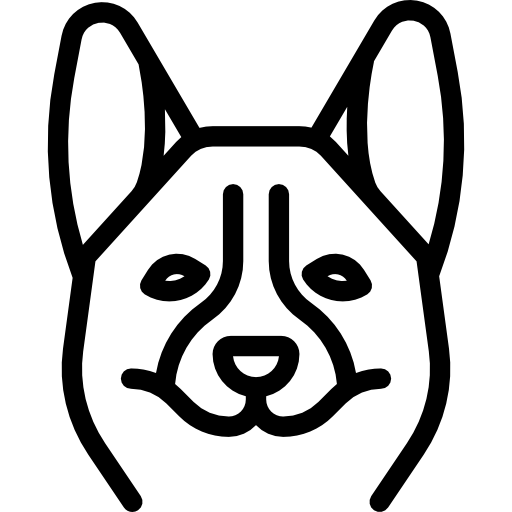 3
PCM Review: Array Traversal Pattern
for (int i = 0; i < arr.length; i++) {
    // do something with arr[i]
}
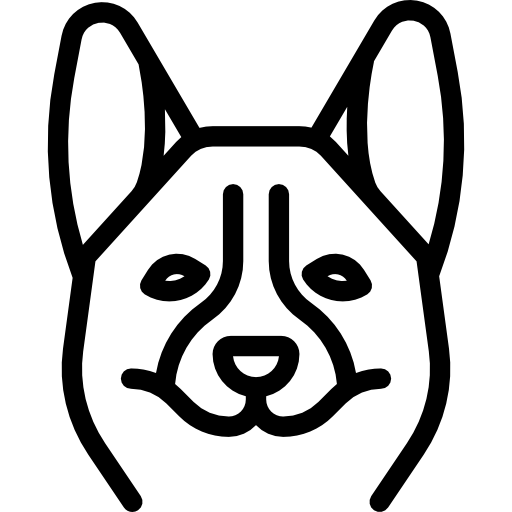 4
Think Pair Share: array length (think)
Which of these expressions gives us the last element of an array arr?
arr[arr.length()]
arr[length()]
arr[arr.length]
arr[arr.length() - 1]
arr[arr.length - 1]
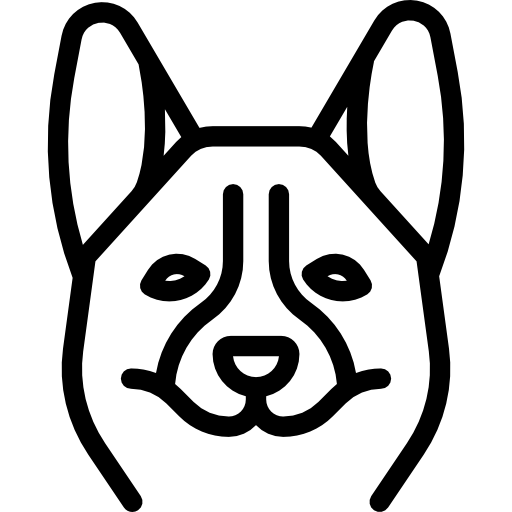 5
Think Pair Share: array length (think)
Which of these expressions gives us the last element of an array arr?
arr[arr.length()]
arr[length()]
arr[arr.length]
arr[arr.length() - 1]
arr[arr.length - 1]
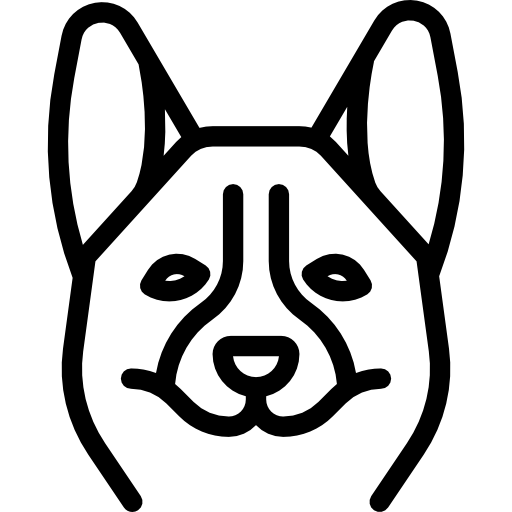 6